Neuaufnahmen auf die ITS  (pro Tag)
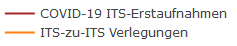 DIVI-Intensivregister
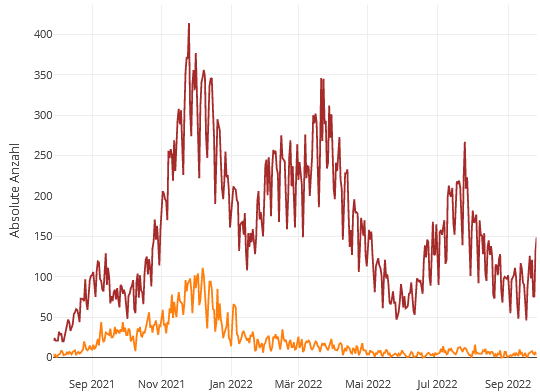 Mit Stand 28.09.2022 werden 847 COVID-19-Patient*innen auf Intensivstationen (der ca. 1.300 Akutkrankenhäuser) behandelt.
Erneuter Anstieg der COVID-ITS-Belegung
ITS-COVID-Neuaufnahmen mit +777 in den letzten 7
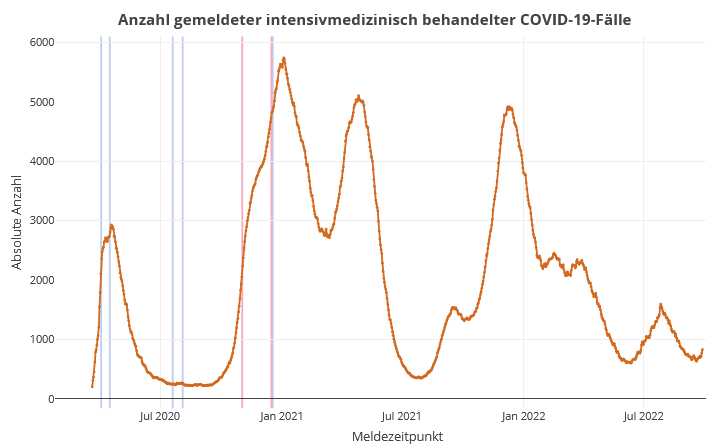 Lock-Down
Lock-Down
5.762
Anzahl verstorbener positiver SARS-CoV-2-Patient*innen auf ITS (pro Tag)
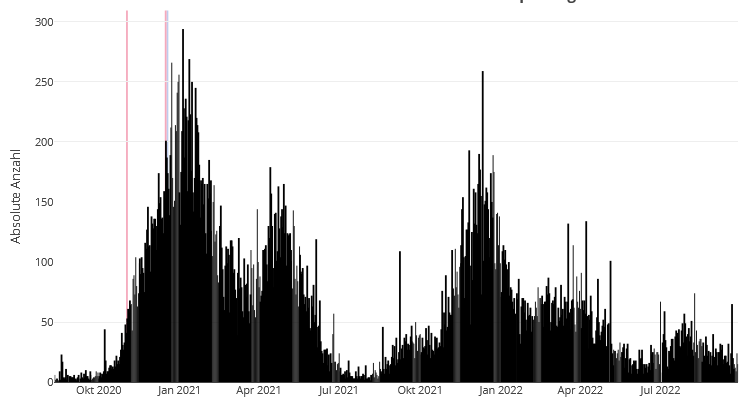 847
1
Anteil der COVID-19-Patient*innen an der Gesamtzahl betreibbarer ITS-Betten (letzte 8 Wochen)
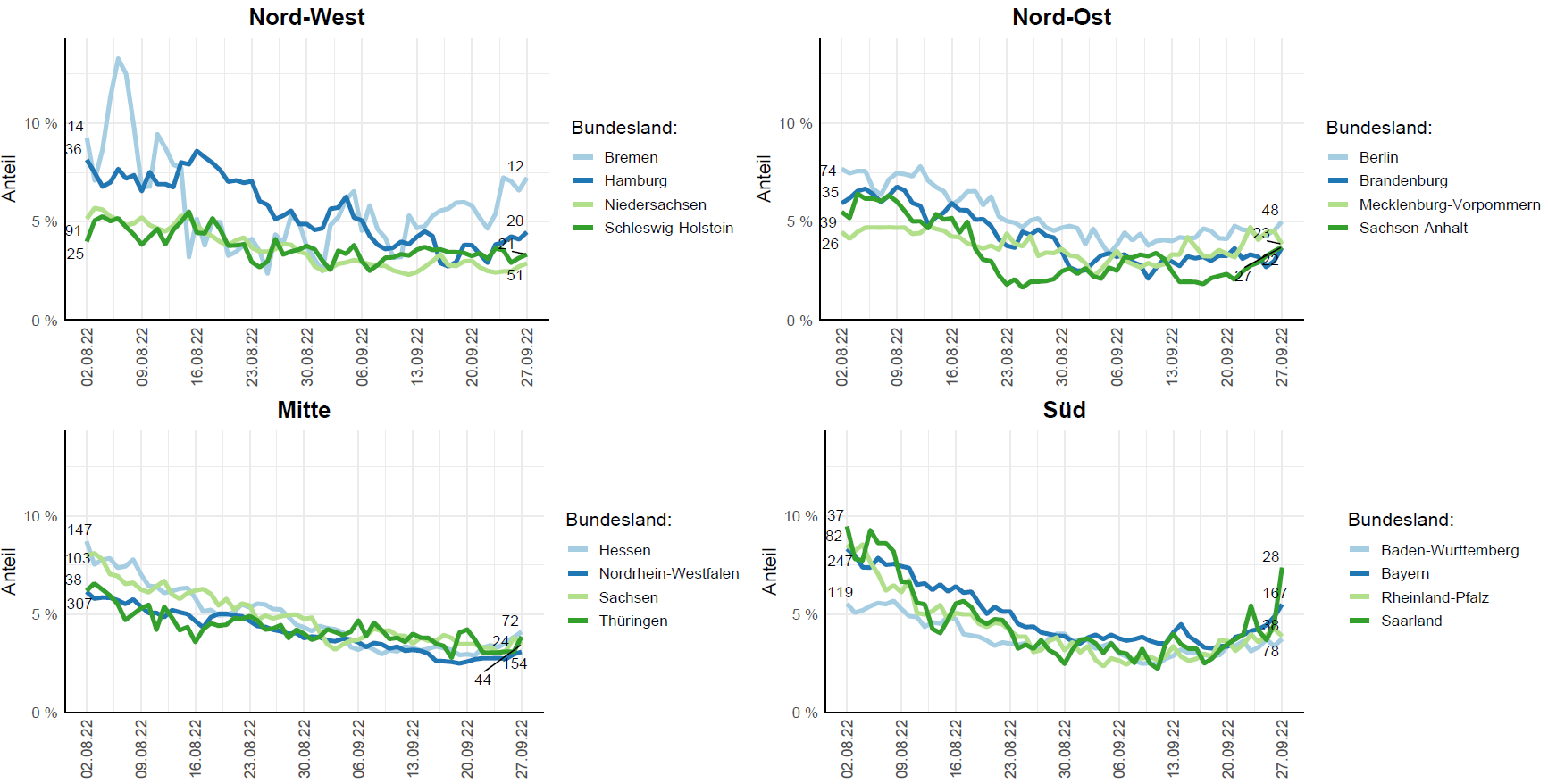 Einschätzung Betriebssituation
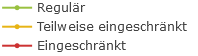 Behandlungsbelegung COVID-19 nach Schweregrad
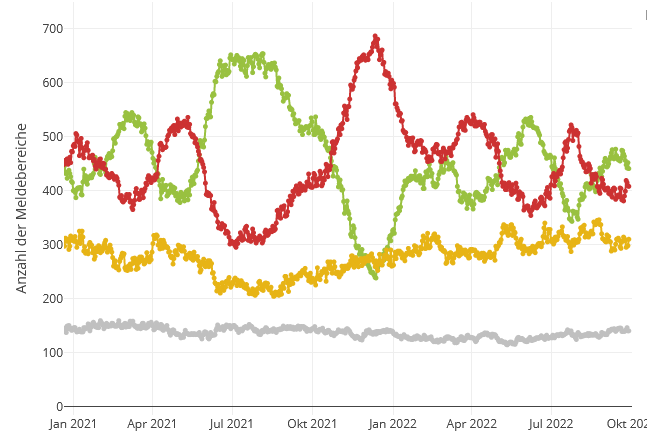 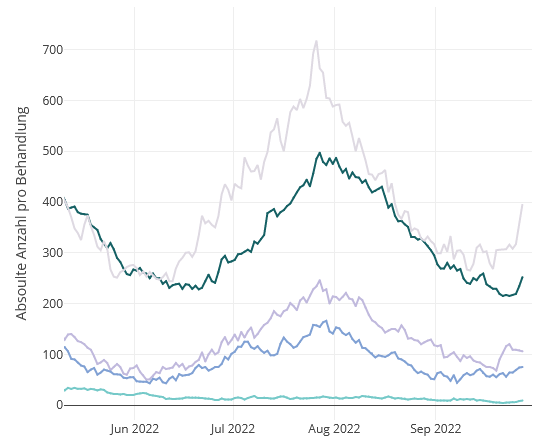 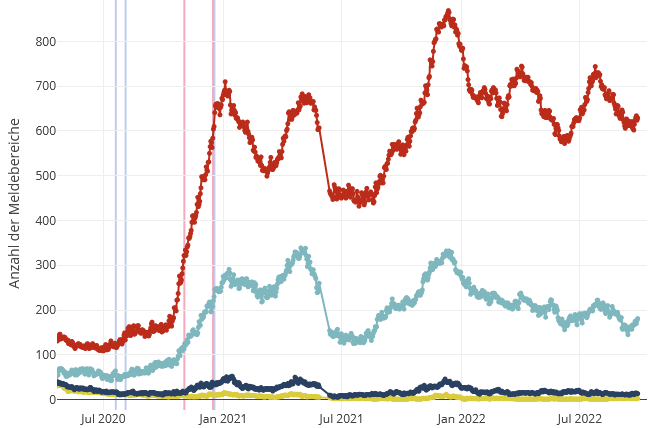 Gründe der Betriebs-einschränkung
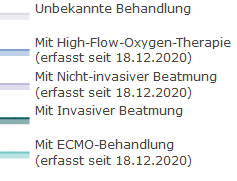 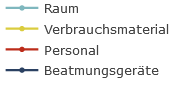 (absolute Anzahlen)
(zoom):
Altersgruppen Entwicklung  (absolut)
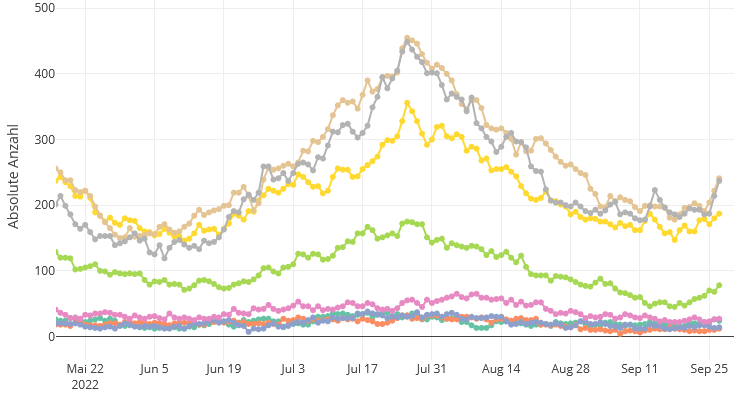 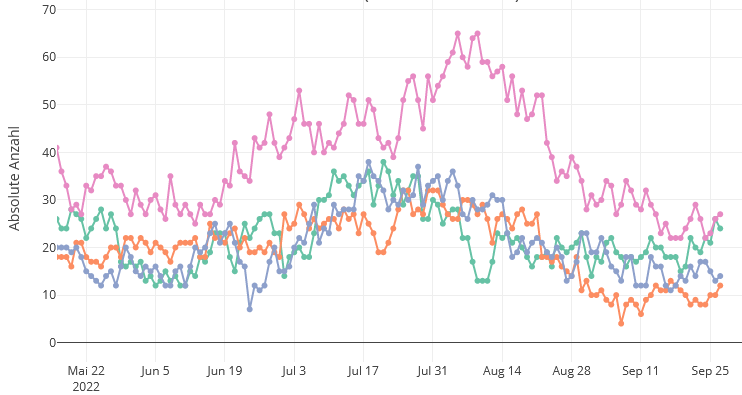 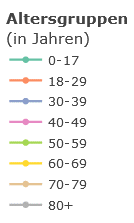 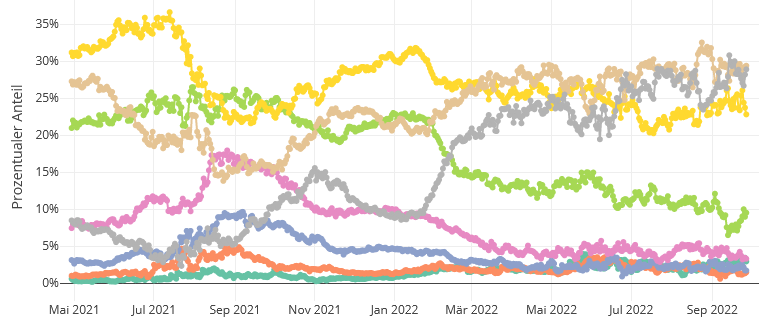 (prozentuale Anteile)
Altersgruppen Entwicklung  (prozentual)
SPoCK: Prognosen intensivpflichtiger COVID-19-Patient*innen
Deutschland
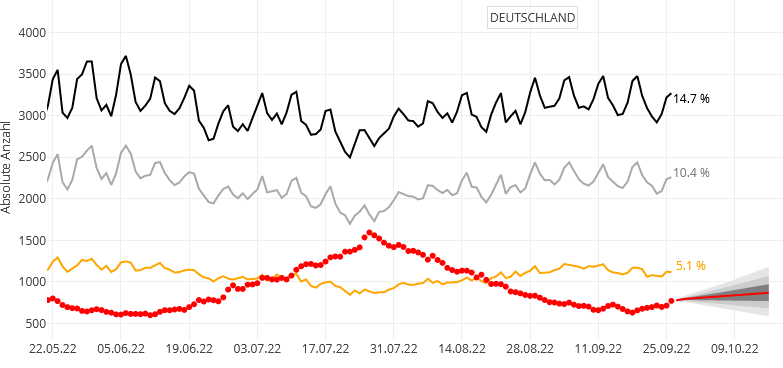 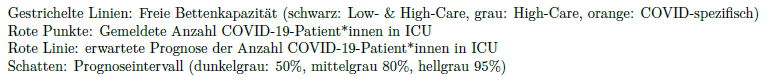 Länder (nach Kleeblättern) mit Kapazitäts-Prognosen:
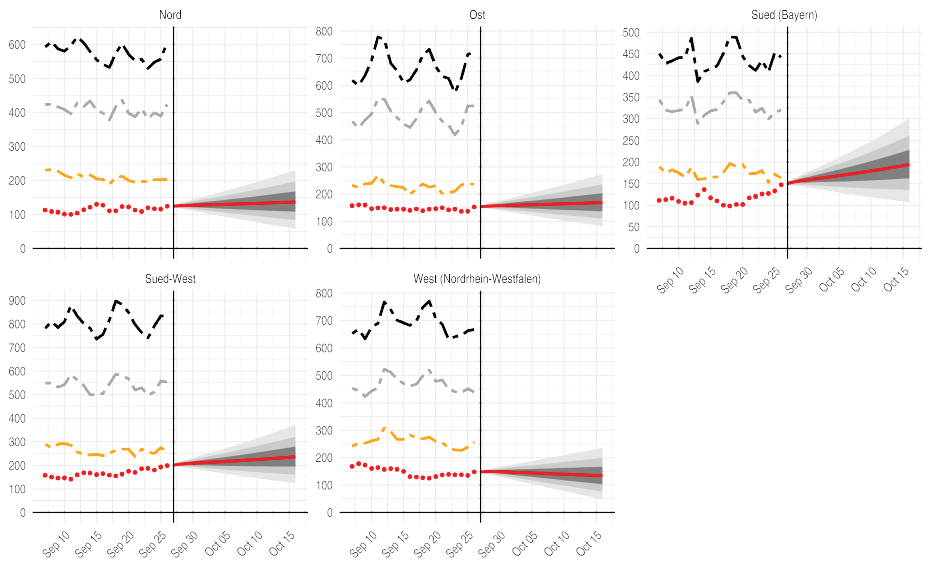 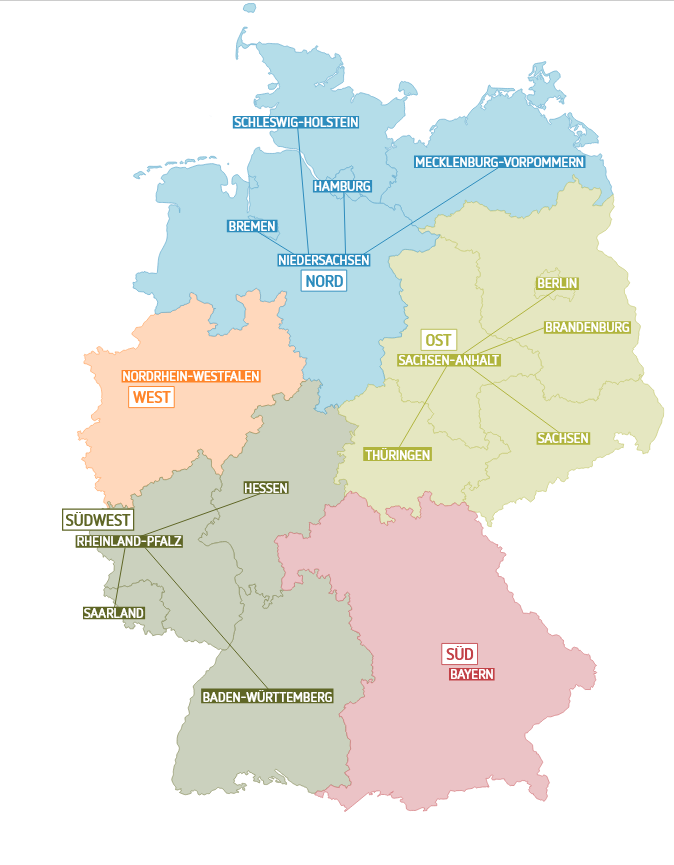 Kleeblatt Zuordnungen